Space-bounded Communication Complexity
Hao Song
Institute for Theoretical Computer Science
Institute for Interdisciplinary Information Sciences
Tsinghua University
China Theory Week 2012, at Aarhus University
joint work with:
Joshua Brody, Shiteng Chen, Periklis Papakonstantinou, Xiaoming Sun
Lower Bounds and Information
fix the input length n
x1 > x3
x4 > x6
x42 > x21
fix an arbitrary algorithm An
YES
NO
model:  can test x>y
            x,y input elements
input:  x1, x2,... ,xn
output:  the input sequence sorted
Theorem: for every A in this model 
there exists input I
s.t. A(I) runs for ≈ n*log(n) steps
In computer science research, most (unconditional) lower bounds have an information theoretic nature, but for a few exceptions:
(time/space hierarchy etc.)
...you don’t!
how to construct this input I?
uniformity and lower bounds...
there are n!≈2n*log(n) 
many leaves
we need n*log(n) bits to 
distinguish between the leaves
Communication Complexity
A
we measure: number of bits communicated
B
[Yao 1979]
Alice and Bob collaborate to compute f: {0,1}n x {0,1}n -> {0,1}
f(x,y) = ?
x
y
why information theoretic?  because the players are                                          computationally unbounded
the only difficulty in determining f(x,y) is lack of information
An Application to Streaming
Application: unconditional streaming lower bounds
M’s config.
M’s config.
input steam
working memory
log n
It’s conjectured that
REACH is not even in L!
#passes we want to prove is ∞!
just for a moment forget everything we said about communication complexity
REACH(G, s, t) = 1 iff t is reachable from s in G
Theorem: every protocol for REACH has CC ≥ n
?
can we compute REACH with
r(n) = n1/2 passes ?
How to go above 
n/log(n)?
x1 , x2 , ..., xn   ,   y1 , y2 , ..., yn
Player B


waiting...
Player B
Simulate M until the head crosses to the x part of the tape again
Player A
Simulate M until the head crosses to the y part of the tape
this protocol = r(n)logn bits
every protocol ≥ n 

=>   #passes ≥ n/logn
how a communication lower bound
may help us proving a streaming 
bound?
Outline
our basic model
 variant – the one-way semi-oblivious model
 example problems – Inner Product, 2-bit EQ, etc.
 on going work...
The Basic Model
Communication Complexity with Space Bound
x
x
first: receive a bit from B
y
A
A
B
memory
memory
memory
Alice and Bob collaborate to compute f: {0,1}n x {0,1}n -> {0,1}
everything the players can remember from their 
interaction is stored in their local memory space
still a purely information theoretic model
second: given the
(i) received bit, 
(ii) the current memory and
(iii) x
1. update the memory
2. determine which bit to send to B
memory
Previous Works
Communicating 
Branching Programs
Straight-Line Protocols
(or Communicating Circuits)
Lam, Tiwari & Tompa 1989
Beame, Tompa & Yan 1990
space-communication tradeoffs: 
	matrix-matrix multiplication, matrix-vector multiplication, etc
adopting existing techniques into communication setting
does including a computation model help to prove stronger lower 
bounds?
generally speaking: not really with current techniques
so we simply don’t do it
 go the opposite direction
our model: communicating state machines
Motivation
take your favorite argument in communication complexity...
   ... chances are that by restricting players’ memory:
      i. the same argument goes through
      ii. super-linear lower bounds make your dream come true
examples:  realistic streaming lower bounds, 
                  NC circuit lower bounds...
an exciting possibility:
   difficult open problems in Communication Complexity 
                       e.g. direct-sum theorems
   may find partial answers
makes the discussion on memory types possible
Bad News
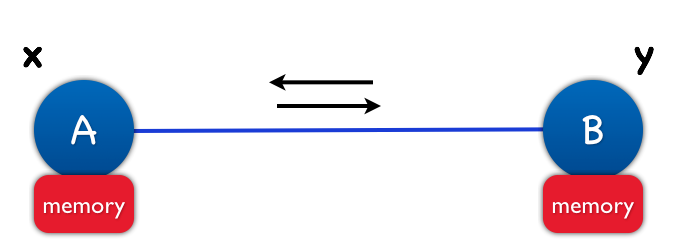 The space-bounded communication model is at least as powerful as the space bounded Turing Machine model 
 take L in SPACE(s(n)) & view it as a comm. problem            => it can be decided with s(n) space-protocol
there is a boolean function (easy to compute)
not computable by Ω(log(n))-space protocol 
->     LogSPACE ≠ P
these are bad news for the general model
we only have super-linear lower bounds for non-boolean functions
 [Lam – Tiwari – Tompa 1989]  [Beame – Tompa – Yan 1990]
 our own incomputability results
One-Way Semi-Oblivious
One-Way Model
blah, blah, blah
x
y
blah, blah
blah, blah, blah, blah...
A
B
?
memory
memory
Yes
is it necessary to put limit on Alice’s memory?
restrict both Alice’s and Bob’s memory ...
otherwise the model becomes all-powerful
Fact: 
L is TM computable in space k·log(n)   
      =>  
L as comm. problem computable by (k+1)log(n) - space protocol
these are bad news for the one-way model
Motivating Examples for the Oblivious Memory
EQ - EQuality
x = 110
y = 111
1
1
0
A
B
1
2
3
2
1
3
EQ(110, 111)=0
IP – Inner Product over GF(2)
x = 110
y = 111
0
1
1
A
B
2
2
1
0
3
1
1
3
IP(110, 111)=0
Oblivious Updates
memory
memory
x
y
A
B
memory
memory
memory
update the memory obliviously = independent to y
defn: this one-way model is called oblivious
...or we may update the memory in part obliviously    and in part non-obliviously
defn: this one-way model is called semi-oblivious
Memory Hierarchy Theorems
the weaker (and unsurprising) one
almost every function f: {0,1}n x {0,1}n -> {0,1} requires space (1-ε)n to be computed in the general model
the stronger (and somewhat surprising) one
almost every function f: {0,1}n x {0,1}n -> {0,1} that can be computed with s(n)+log(n) oblivious bits cannot be computed with s(n) non-oblivious bits
The oblivious memory is not as weak as one might originally think.
corollary
Memory hierarchy theorems for the general model and the one-way oblivious model
Example Problems
Inner Product, 2-bit EQ, etc.
The IP Lower Bound
Theorem: there is no protocol with s(n)<n/8 oblivious bits of memory 
(and zero non-oblivious ones) which computes Inner Product over GF(2)
proof idea:
Protocol Matrix
Bob
y2n
y1
y2
y3
Alice
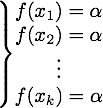 x1
x2
a “band”
x3
fix step #7 of the protocol 
each entry is one of the three:
i.   0
ii.  1
iii. H (for Halt)
we can think of Alice as uploading Bob’s memory content based on her input x
...
x2n
The IP Lower Bound
“partially halted” column: a column with at least one “H”  
progress measure: the number of “partially halted” columns
proof idea:
Protocol Matrix
Bob
y2n
y1
y2
y3
Alice
1
1
1
1
1
H
1
H
1
1
1
1
0
0
0
0
1
1
1
1
x1
x2
x3
...
x2n
The IP Lower Bound
“narrow” bands: can be ignored, deleted from the matrix
“wide” bands: limited contribution to progress 
			--- size upper bound of monochromatic rectangles
proof idea:
Protocol Matrix
Bob
y2n
y1
y2
y3
Alice
1
1
1
1
0
0
0
0
1
1
1
1
1
1
1
1
x1
x2
x3
...
x2n
EQ, IP and STCONN
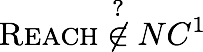 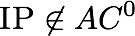 st-connectivity
inner product
equality
...
=
=
=
IP(x,y) = x1y1+...+xnyn
EQ(x,y)=1 iff x=y
REACH(G,s,t) = 1
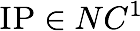 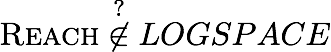 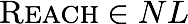 here are three of the most fundamental functions ...
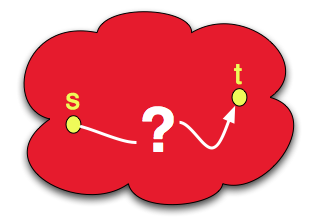 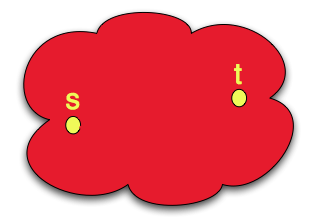 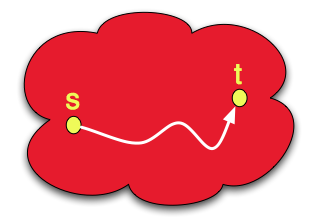 use the semi-oblivious model as a vehicle that provides 
explanations & new techniques on the use of space when computing
EQ, IP, and REACH
... can we say anything non-trivial 
(without resolving long-standing open questions) 
regarding their space complexity?
Facts & Conjectures:
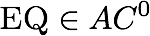 x1 , x2 , ..., xn   ,   y1 , y2 , ..., yn
EQ, IP and STCONN
can be done:
can be done:
can NOT be done
inner product
st-connectivity
equality
can NOT be done
non-oblivious bits: 0
non-oblivious bits: 1
non-oblivious bits: 0
EQ(x,y)=1 iff x=y
REACH(G|A,G|B) = 1 iff node n is reachable
from node 1
IP(x,y) = <x,y>
non-oblivious bits: 1
oblivious bits: log(n)
oblivious bits: log(n)
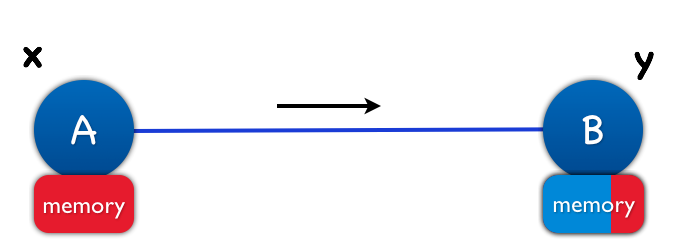 can be done:	let’s talk about it…
 IP reduces to REACH
?
2-bit EQ
Problem definition
Input: Alice has n-bit strings (x1, x2), Bob has n-bit strings (y1, y2)
 Output: 2-bit, x1=y1?  x2=y2?
How to solve it with one-way oblivious protocol?
thinking about execute the straightforward EQ protocol twice?
 but unfortunately, that won’t work
 when will Bob start to compute the 2nd output bit?
 storing the 1st output bit in Bob’s memory? no longer oblivious
 actually, there is a one-way oblivious protocol for every function, with space cost n
 the hard part is – do it with small space cost, ideally, polylog(n)
2-bit EQ – Parallel Repetition
boolean function f1(x, y) with one-way oblivious protocol P1, communication cost C1, space cost S1
boolean function f2(x, y) with one-way oblivious protocol P2, communication cost C2, space cost S2
compute 2-bit f(x, y)={f1(x, y), f2(x, y)} by simulating P1, P2
simulate the 1st step of P1
simulate P2 for C2+1 steps
simulate the 2nd step of P1
simulate P2 for C2+1 steps
… …
until at some step, Bob knows both f1(x, y) and f2(x, y)
What’s Left 
to Be Done?
Almost Everything is Open
further directions...
investigate the relationship to circuit complexity

 prove a lower bound for REACH for 2 (or more) non-oblivious bit
 the model in the presence of randomness

 applications of the semi-oblivious model to other areas ?
 better memory hierarchy theorems
Thank you!